Правилапредоставления межбюджетных трансфертовиз бюджета Гатчинского муниципального района
Правовая база (1 уровень)
Бюджетный кодекс Российской Федерации
Методические рекомендации органам государственной власти субъектов Российской Федерации и органам местного самоуправления в сфере межбюджетных отношений на региональном и муниципальном уровнях (в связи с изменениями бюджетного законодательства в 2020 - 2021 годах) (утв. Минфином России)
Методические рекомендации по предоставлению «горизонтальных» субсидий на муниципальном уровне (утв. Минфином России)
Решение совета депутатов Гатчинского муниципального района от 16.06.2022 № 229 «Об утверждении Правил предоставления межбюджетных трансфертов из бюджета Гатчинского муниципального района бюджетам городских и сельских поселений Гатчинского муниципального района»
2
Правила предоставления межбюджетных трансфертов из бюджета Гатчинского муниципального района бюджетам городских и сельских поселений Гатчинского муниципального района
Формы МБТ
дотации на выравнивание бюджетной обеспеченности поселений
иные межбюджетные трансферты
субсидии бюджетам поселений
субвенции из бюджета Гатчинского муниципального района бюджетам поселений в случаях, установленных статьями 133 и 140 Бюджетного кодекса Российской Федерации
субсидии областному бюджету Ленинградской области в случаях, установленных статьей 142.2 Бюджетного кодекса Российской Федерации
3
Правила предоставления межбюджетных трансфертов из бюджета Гатчинского муниципального района бюджетам городских и сельских поселений Гатчинского муниципального района
Условия предоставления МБТ
соблюдение ОМСУ поселений бюджетного законодательства, законодательства о налогах и сборах
в пределах бюджетных ассигнований, предусмотренных решением о бюджете Гатчинского муниципального района на соответствующий финансовый период
соблюдение ОМСУ поселений предельных значений, установленных пунктом 3 статьи 92.1 и статьи 107 Бюджетного кодекса Российской Федерации
Дополнительные условия, устанавливаемые порядками предоставления МБТ
4
Правила предоставления межбюджетных трансфертов из бюджета Гатчинского муниципального района бюджетам городских и сельских поселений Гатчинского муниципального района
Правила предоставления субсидий
Случаи:
проведения межрегиональных или межмуниципальных мероприятий, в том числе в сферах защиты населения и территорий от чрезвычайных ситуаций природного и техногенного характера; культуры; физической культуры и спорта; межнационального и межконфессионального согласия и др.;
осуществления совместных инвестиционных проектов, в том числе капитального строительства, включая сферу дорожной деятельности
Требования к Порядку предоставления субсидии, утвержденного советом депутатов Гатчинского муниципального района
Требования к соглашению о предоставлении субсидии, заключаемого между администрацией Гатчинского муниципального района и администрацией поселения по типовой форме, устанавливаемой финансовым органом Гатчинского муниципального района
5
Правила предоставления межбюджетных трансфертов из бюджета Гатчинского муниципального района бюджетам городских и сельских поселений Гатчинского муниципального района
Правила предоставления иных межбюджетных трансфертов
Требования к соглашению о предоставлении иного МБТ, заключаемого между администрацией Гатчинского муниципального района и администрацией поселения по типовой форме, устанавливаемой финансовым органом Гатчинского муниципального района
Случаи:
если источником финансового обеспечения служат иные межбюджетные трансферты из областного бюджета Ленинградской области;
на осуществление части полномочий по решению вопросов местного значения муниципального района в соответствии с заключенными соглашениями.
Дополнительные случаи (проект внесения изменений в Правила)
реализация Плана природоохранных мероприятий Ленинградской области;
по результатам итогов конкурсов, смотров-конкурсов, мониторингов показателей оценки результативности деятельности ОМСУ муниципальных образований, проводимых Гатчинским муниципальным районом.
Требования к Порядку предоставления иного МБТ, утвержденного советом депутатов Гатчинского муниципального района
6
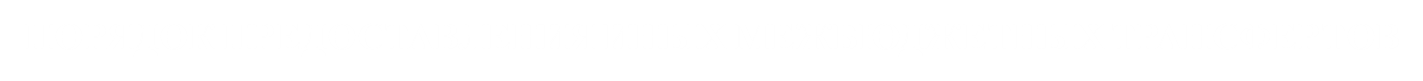 Правовая база (2 уровень)Иные МЕЖбюджетные трансферты
Решения совета депутатов Гатчинского муниципального района:
Об утверждении Порядка предоставления иных межбюджетных трансфертов из бюджета Гатчинского муниципального района бюджетам городских и сельских поселений Гатчинского муниципального района на организацию и проведение мероприятий районного значения в сфере физической культуры и массового спорта на территории Гатчинского муниципального района от 23.09.2022 № 235 
Об утверждении Порядка предоставления иных межбюджетных трансфертов из бюджета Гатчинского муниципального района бюджетам городских и сельских поселений Гатчинского муниципального района на проведение мероприятий, направленных на укрепление межнационального и межконфессионального согласия, поддержку и развитие культуры народов Российской Федерации, проживающих на территории Гатчинского муниципального района от 23.09.2022. № 237
Об утверждении Порядка предоставления иных межбюджетных трансфертов из бюджета Гатчинского муниципального района бюджетам городских и сельских поселений Гатчинского муниципального района на организацию и проведение культурных и событийных мероприятий районного значения от 23.09.2022 № 236
7
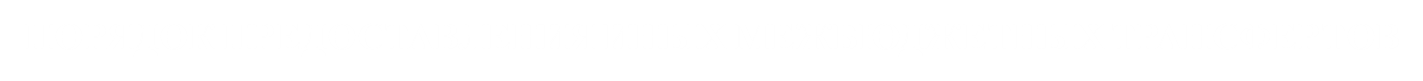 Правовая база (3 уровень)Иные МЕЖбюджетные трансферты
Постановления администрации Гатчинского муниципального района:
Порядки проведении конкурсов, смотров-конкурсов, мониторингов показателей оценки результативности деятельности ОМСУ муниципальных образований, проводимых Гатчинским муниципальным районом
Об утверждении итогов конкурсов, смотров-конкурсов, мониторингов показателей оценки результативности деятельности ОМСУ муниципальных образований, проводимых Гатчинским муниципальным районом
Об утверждении Планов мероприятий, Календарных планов
Приказ комитета финансов Гатчинского муниципального района:
Об утверждении типовой формы соглашения о предоставлении иного межбюджетного трансферта из бюджета Гатчинского муниципального района
8
Порядок предоставления иных межбюджетных трансфертов
Наделение правом проведения конкретного мероприятия
на организацию и проведение мероприятий районного значения в сфере физической культуры и массового спорта
на организацию и проведение культурных и событийных мероприятий районного значения
на проведение мероприятий, направленных на укрепление межнационального и межконфессионального согласия, поддержку и развитие культуры народов Российской Федерации
на основании Календарного  плана физкультурно-оздоровительных и спортивно-массовых мероприятий Гатчинского муниципального района, утвержденного администрацией Гатчинского муниципального района
по итогам конкурса, проводимого администрацией Гатчинского муниципального района в установленном порядке
на основании Плана культурных и событийных мероприятий, проводимых на территории Гатчинского муниципального района, утвержденного администрацией Гатчинского муниципального района
9
Порядок предоставления иных межбюджетных трансфертов
Цели предоставления иных МБТ
на проведение мероприятий, направленных на укрепление межнационального и межконфессионального согласия, поддержку и развитие культуры народов Российской Федерации
на организацию и проведение мероприятий районного значения в сфере физической культуры и массового спорта
организация и проведение мероприятий Плана Мероприятий;
укрепление материально-технической базы муниципальных учреждений находящихся в собственности муниципальных образований, в которых планируется проведение мероприятий Плана мероприятий: приобретение оборудования и инвентаря, текущий ремонт
10
Порядок предоставления иных межбюджетных трансфертов
Цели предоставления иных МБТ
на организацию и проведение культурных и событийных мероприятий районного значения
На подготовку и проведение мероприятий, посвященных дню образования Гатчинского муниципального района:
организация и проведение праздничных мероприятий, посвященных Дню образования Гатчинского муниципального района;
капитальный и текущий ремонт автомобильных дорог местного значения;
содержание автомобильных дорог местного;
благоустройство и озеленение территории;
текущий ремонт зданий муниципальных учреждений культуры;
ремонт кровель и(или) отмосток, цоколей, фасадов муниципальных зданий
На подготовку и проведение прочих мероприятий Плана мероприятий:
организация и проведение мероприятий Плана Мероприятий;
укрепление материально-технической базы муниципальных учреждений культуры находящихся в собственности муниципальных образований, в которых планируется проведение мероприятий Плана мероприятий: приобретение оборудования и инвентаря, текущий ремонт
11
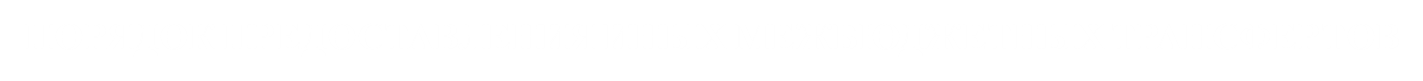 Условия предоставления иных МБТ
на проведение мероприятий, направленных на укрепление межнационального и межконфессионального согласия, поддержку и развитие культуры народов Российской Федерации
на организацию и проведение мероприятий районного значения в сфере физической культуры и массового спорта
наличие муниципального правового акта Гатчинского муниципального района, устанавливающего право муниципального образования на проведение мероприятий;
наличие заключенного соглашения о предоставлении межбюджетных трансфертов (далее – соглашение) (за исключением муниципального образования «Город Гатчина»);
наличие согласованного с Ответственным подразделением технического задания на организацию и проведение мероприятий в случаях, если для организации и проведения мероприятий необходимо заключение муниципальных контрактов (договоров) на оказание услуг, выполнение работ, поставку товаров
12
Порядок предоставления иных межбюджетных трансфертов
Условия предоставления иных МБТ
на организацию и проведение культурных и событийных мероприятий районного значения
На подготовку и проведение мероприятий, посвященных дню образования ГМР
На подготовку и проведение прочих мероприятий Плана мероприятий
наличие муниципального правового акта Гатчинского муниципального района, устанавливающего право муниципального образования на проведение мероприятий
наличие заключенного соглашения о предоставлении межбюджетных трансфертов (далее – соглашение) (за исключением муниципального образования «Город Гатчина»)
наличие муниципального правового акта муниципального образования об утверждении перечня мероприятий, согласованного с Ответственным подразделением;
наличие заключенных до 1 сентября текущего финансового года муниципальных контрактов на поставку товаров, выполнение работ, оказание услуг, связанных с подготовкой и проведением мероприятий;
срок исполнения мероприятий, завершения работ, поставки товаров, оказания услуг по заключенным контрактам должен быть установлен не позднее 30 сентября текущего финансового года
наличие согласованного с Ответственным подразделением технического задания на организацию и проведение мероприятий в случаях, если для организации и проведения мероприятий необходимо заключение муниципальных контрактов (договоров) на оказание услуг, выполнение работ, поставку товаров
13
Порядок предоставления иных межбюджетных трансфертов
Порядок перечисления средств иного МБТ бюджету муниципального образования
заявка на имя председателя Комитета финансов на предоставление иных межбюджетных трансфертов за подписью руководителя Ответственного подразделения;
копии заключенных контрактов на поставку товаров, выполнение работ, оказание услуг, связанных с подготовкой и проведением мероприятий;
копии муниципального правового акта об утверждении перечня мероприятий, источником финансового обеспечения расходов по которым являются иные межбюджетные трансферты (при предоставлении межбюджетного трансферта на подготовку и проведение мероприятий, посвященных дню образования Гатчинского муниципального района);
копии муниципального правового акта Гатчинского муниципального района, устанавливающего право муниципального образования на проведение мероприятий;
копии согласованного с ответственным подразделением технического задания на организацию и проведение мероприятий в случаях, если для организации и проведения мероприятий необходимо заключение муниципальных контрактов (договоров) на оказание услуг, выполнение работ, поставку товаров (при предоставлении межбюджетного трансферта на подготовку и проведение мероприятий Плана мероприятий);
иные документы, установленные соглашением.
14
Порядок предоставления иных межбюджетных трансфертов
Порядок перечисления средств иного МБТ бюджету МО «Город Гатчина»
ДО НАЧАЛА ПРОВЕДЕНИЯ МЕРОПРИЯТИЯ 
Постановление Администрации о проведении мероприятия, подготовленного Ответственным подразделением и содержащее следующую информацию:
цель предоставления межбюджетного трансферта;
объем межбюджетного трансферта;
перечень мероприятий, на организацию и проведение которых в соответствии с планом мероприятий выделяются межбюджетные трансферты;
ответственный исполнитель;
срок (период времени) в который должно быть организовано и проведено мероприятие в соответствии с планом мероприятий

2. ПОСЛЕ ЗАКЛЮЧЕНИЯ КОНТРАКТОВ (ДОГОВОРОВ)
Постановление Администрации о перечислении межбюджетного трансферта, подготовленного на основании заключенных контрактов на поставку товаров, выполнение работ, оказание услуг, связанных с подготовкой и проведением мероприятий, Ответственным подразделением, с указанием:
сроков и порядка представления отчетов о расходах бюджета муниципального образования «Город Гатчина»
15
Порядок предоставления иных межбюджетных трансфертов
ВАЖНО!!!
Распределение иных межбюджетных трансфертов в разрезе муниципальных образований утверждается решением совета депутатов  Гатчинского муниципального района о бюджете Гатчинского муниципального района
16
ПОРЯДОК ПРЕДОСТАВЛЕНИЯ СУБСИДИИ
Правовая база (2 уровень)субсидии
Решения совета депутатов Гатчинского муниципального района:
Об утверждении Порядка предоставления субсидии из бюджета Гатчинского муниципального района бюджетам городских и сельских поселений Гатчинского муниципального района на поддержку содействия трудовой адаптации и занятости молодежи (от 23.09.2022 № 239)
Об утверждении Порядка предоставления субсидии из бюджета Гатчинского муниципального района бюджетам городских и сельских поселений Гатчинского муниципального района на инвестиционные проекты, реализуемые на территории Гатчинского муниципального района (от 23.09.2022 № 238)
17
ПОРЯДОК ПРЕДОСТАВЛЕНИЯ СУБСИДИИ
Правовая база (3 уровень)субсидии
Постановления администрации Гатчинского муниципального района:
Об утверждении Методики формирования рейтинга перспективных инвестиционных проектов, планируемых к реализации на территории Гатчинского муниципального района, за счет средств субсидии из бюджета Гатчинского муниципального района бюджетам городских и сельских поселений Гатчинского муниципального района на инвестиционные проекты, реализуемые на территории Гатчинского муниципального района (проект)
Об утверждении положения о конкурсной комиссии для проведения отбора муниципальных образований Гатчинского муниципального района для предоставления субсидии из бюджета Гатчинского муниципального района бюджетам городских и сельских поселений Гатчинского муниципального района на инвестиционные проекты, реализуемые на территории Гатчинского муниципального района (проект)
Приказ комитета финансов Гатчинского муниципального района:
Об утверждении типовой формы соглашения о предоставлении субсидии из бюджета Гатчинского муниципального района (проект)
18
ПОРЯДОК ПРЕДОСТАВЛЕНИЯ СУБСИДИИ
на поддержку содействия трудовой адаптации и занятости молодежи
Цель - организации работы трудовых отрядов (бригад) в рамках реализации проекта «Молодежный трудовой отряд»
Результат - количество вовлеченных подростков и молодежи в реализацию проекта
Условия:
а) наличие правовых актов муниципального образования, утверждающих перечень мероприятий
б) наличие в бюджете муниципального образования бюджетных ассигнований на исполнение расходных обязательств муниципального образования, в целях софинансирования которых предоставляется субсидия,
в) обязательство муниципального образования по установлению оплаты труда несовершеннолетних в размере не ниже размера минимальной заработной платы, установленной в Ленинградской области;
г) обязательство муниципального образования по заключению договоров о совместной деятельности по организации временного трудоустройства несовершеннолетних граждан, заключенных между администрацией муниципального образования (муниципальным учреждением соответствующего муниципального образования) и ГКУ «Центр занятости населения Ленинградской области»;
д) заключение соглашения о предоставлении субсидии в соответствии с типовой формой, утвержденной комитетом финансов (за исключением муниципального образования «Город Гатчина»).
19
ПОРЯДОК ПРЕДОСТАВЛЕНИЯ СУБСИДИИ
на поддержку содействия трудовой адаптации и занятости молодежи
Порядок отбора
Муниципальное образование
КФКСиМП ГМР
Заявка;
Выписка из бюджета или гарантийное письма о финансировании мероприятий из бюджета муниципального образования;
Копия муниципальной программы;
Гарантийное письмо (обязательство) о заключении договоров с ГКУ «Центр занятости населения Ленинградской области»;
Копия правового акта муниципального образования об установлении размеров оплаты труда несовершеннолетних или гарантийного письма (обязательство) муниципального образования об установлении оплаты труда в размере не ниже размера минимальной заработной платы, установленной в Ленинградской области.
20
ПОРЯДОК ПРЕДОСТАВЛЕНИЯ СУБСИДИИ
на инвестиционные проекты
Цель - создание, капитальный ремонт объектов общественной инфраструктуры муниципальных образований, предназначенных для обеспечения жизнедеятельности населения в населенных пунктах:
Объект общественной инфраструктуры:
объект капитального строительства, находящийся в собственности муниципального образования, используемый для размещения муниципальных учреждений, в отношении которого планируется выполнение работ по строительству (реконструкции), капитальному ремонту, включая   проектирование;
объект транспортной инфраструктуры муниципальных образований (автомобильная дорога (улица), участок автомобильной дороги (улицы), в том числе искусственные сооружения на них, пешеходные мостовые переходы, в отношении которых планируется выполнение работ по строительству (реконструкции), капитальному ремонту, включая проектирование;
жилое помещение, приобретаемое при переселении граждан из аварийного жилищного фонда
21
ПОРЯДОК ПРЕДОСТАВЛЕНИЯ СУБСИДИИ
на инвестиционные проекты
Результаты:
ввод в эксплуатацию объекта общественной инфраструктуры (при предоставлении субсидии на строительство или приобретение объекта общественной инфраструктуры) (км/пог.м., ед.);
разработанная проектная документация (при предоставлении субсидии на разработку проектной документации) (ед.);
выполнение работ по приведению технического состояния объекта общественной инфраструктуры в соответствии с нормативными требованиями безопасности, санитарными и противопожарными нормами посредством капитального ремонта (при предоставлении субсидии на капитальный ремонт) (км/пог.м., %);
приобретение жилых помещений (кв.м);
иные показатели результативности, установленные соглашением о предоставлении субсидии
22
ПОРЯДОК ПРЕДОСТАВЛЕНИЯ СУБСИДИИ
на инвестиционные проекты
Условия:
наличие правовых актов муниципального образования, утверждающих перечень мероприятий, в целях софинансирования которых предоставляется субсидия;
наличие в бюджете муниципального образования бюджетных ассигнований на исполнение расходных обязательств муниципального образования, в целях софинансирования которых предоставляется субсидия, в размере не менее 1% расходного обязательства, включая размер планируемой к предоставлению из бюджета Гатчинского муниципального района субсидии;
средства субсидии не являются источником финансового обеспечения софинансирования субсидий, предоставляемых из областного и федерального бюджетов;
заключение соглашения в соответствии с типовой формой, утвержденной комитетом финансов (за исключением муниципального образования «Город Гатчина»).
23
ПОРЯДОК ПРЕДОСТАВЛЕНИЯ СУБСИДИИ
Конкурсная комиссия
на инвестиционные проекты
Порядок отбора
Муниципальное образование
Ответственное структурное подразделение (Комитет финансов ГМР)
Формирует рейтинг перспективных инвестиционных проектов
Заявка
24
ПОРЯДОК ПРЕДОСТАВЛЕНИЯ СУБСИДИИ
на инвестиционные проекты
Рейтинги объектов:
Рейтинг перспективных объектов строительства

Рейтинг перспективных объектов капитального ремонта

Рейтинг перспективных объектов, планируемых к приобретению
25
ПОРЯДОК ПРЕДОСТАВЛЕНИЯ СУБСИДИИ
на инвестиционные проекты
Оценочные критерии показателей, применяемых при формировании рейтинга перспективных объектов строительства
Наличие положительного заключения государственной экспертизы на проектно-сметную документацию
Наличие предписаний контрольно-надзорных органов и (или) судебных решений в отношении объектов
Наличие оформленных поручений (решений) Президента Российской Федерации и(или) Правительства Российской Федерации, и(или) Губернатора Ленинградской области, и(или) Правительства Ленинградской области, главы администрации Гатчинского муниципального района в отношении реализации объекта
Отсутствие аналогичного объекта на территории муниципального образования
Численность потребителей, относящихся к категории «население» (тыс. чел.)
Наличие оформленного земельного участка для проектирования и строительства
Влияние ввода объекта на показатели рейтингов оценки деятельности органов местного самоуправления
Длительность достижения планируемых результатов реализации проекта
Наличие внебюджетных источников финансирования проекта
26
ПОРЯДОК ПРЕДОСТАВЛЕНИЯ СУБСИДИИ
на инвестиционные проекты
Оценочные критерии показателей, применяемых при формировании рейтинга перспективных объектов капитального ремонта
Наличие положительного заключения государственной экспертизы на проектно-сметную документацию
Наличие предписаний контрольно-надзорных органов и (или) судебных решений в отношении объектов
Наличие оформленных поручений (решений) Президента Российской Федерации и(или) Правительства Российской Федерации, и(или) Губернатора Ленинградской области, и(или) Правительства Ленинградской области, главы администрации Гатчинского муниципального района в отношении реализации объекта
Наличие объектов социальной сферы, которые непосредственно связаны с объектом
Численность потребителей, относящихся к категории «население» (тыс. чел.)
Длительность достижения планируемых результатов реализации проекта
Наличие внебюджетных источников финансирования проекта
Наличие выделенных бесплатно земельных участков для индивидуального жилищного строительства в границах населенных пунктов муниципальных образований, непосредственно связанных с объектом проекта
27
ПОРЯДОК ПРЕДОСТАВЛЕНИЯ СУБСИДИИ
на инвестиционные проекты
Оценочные критерии показателей, применяемых при формировании рейтинга перспективных объектов, планируемых к приобретению
Наличие предписаний контрольно-надзорных органов и (или) судебных решений в отношении объектов
Наличие оформленных поручений (решений) Президента Российской Федерации и(или) Правительства Российской Федерации, и(или) Губернатора Ленинградской области, и(или) Правительства Ленинградской области, главы администрации Гатчинского муниципального района в отношении реализации объекта
Численность потребителей, относящихся к категории «население» (чел.)
Наличие внебюджетных источников финансирования проекта
Наличие поддержки проекта со стороны государственных, федеральных органов исполнительной власти
28
Порядок предоставления субсидии
Порядок перечисления средств иного МБТ бюджету МО «Город Гатчина»
ДО НАЧАЛА ПРОВЕДЕНИЯ МЕРОПРИЯТИЯ 
Постановление Администрации о выделении субсидии на инвестиционные проекты, реализуемые на территории Гатчинского муниципального района, подготовленного Ответственным подразделением и содержащее следующую информацию:
цель предоставления субсидии;
размер субсидии, уровень софинансирования;
показатели результативности;
ответственный исполнитель;
график (сроки) выполнения работ;
прочие условия, установленные п. 5.4. Правил (РСД № 229)

2. ПОСЛЕ ЗАКЛЮЧЕНИЯ КОНТРАКТОВ (ДОГОВОРОВ)
Постановление Администрации о перечислении субсидии, подготовленного на основании заключенных контрактов на поставку товаров, выполнение работ, оказание услуг, связанных с реализацией проекта, Ответственным подразделением, с указанием:
сроков и порядка представления отчетов о расходах бюджета муниципального образования «Город Гатчина»
29
Порядок предоставления субсидии
ВАЖНО!!!
Распределение субсидий в разрезе муниципальных образований утверждается решением совета депутатов  Гатчинского муниципального района о бюджете Гатчинского муниципального района
30
СПАСИБО ЗА ВНИМАНИЕ